ماده علم الاجتماع وقضايا التنميه المستدامه ماده اجباربه 070202
مؤشرات التنميه المستدامه
مؤشرات التنميه المستدامه المؤشرات الاقتصاديه:
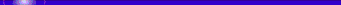 نصيب الفرد من الناتج المحلي نسبه اجمالي الاستثمارات الي الناتج المحلي رصيد الحساب الجاري كنسبه ماويه من النتج الاجمالي المؤشرات الاجتماعيه مؤشر الفقر البشري معدل البطاله نوعيه الحياه التعليم المؤشرات البئيه نصيب الفردمن الموارد المائيه متوسط نصيب الفرد من اجمالي الاراضي المزروعه التصحر وقد بلغت نسبه التثحر في الوطن العربي
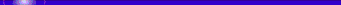 ابنائي الطلبه لقد انتهينا من المقرر علم الاجتماع وقضايا االتنميه المستدامه ارجو لكم التوفيق واي سؤال لكم سنتواصل علي الجروب بتاعنا علي الواتساب والسلام عليكم ورحمه الله وبركاته